CALCULUS
Derivatives of trigonometric functions
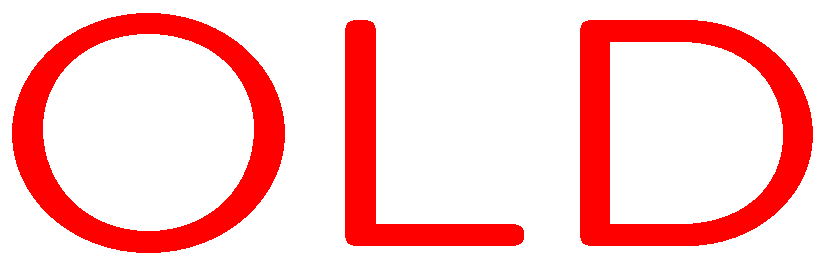 1
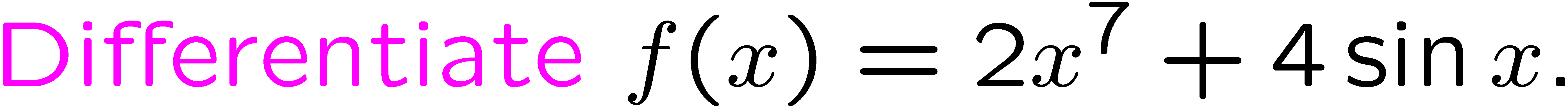 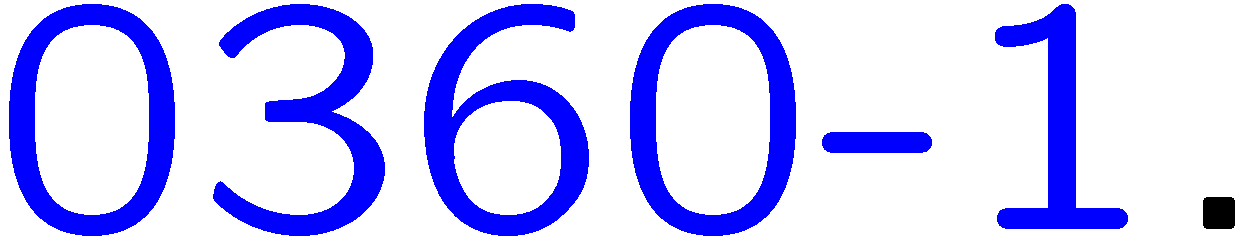 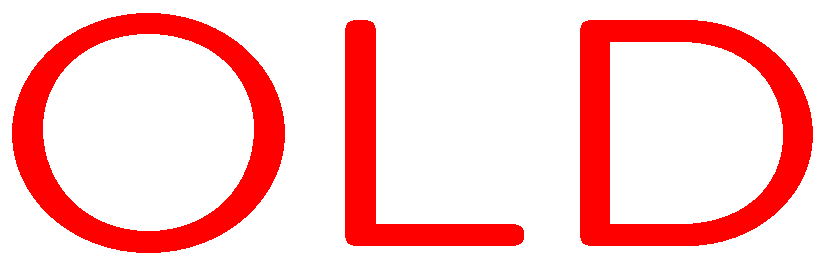 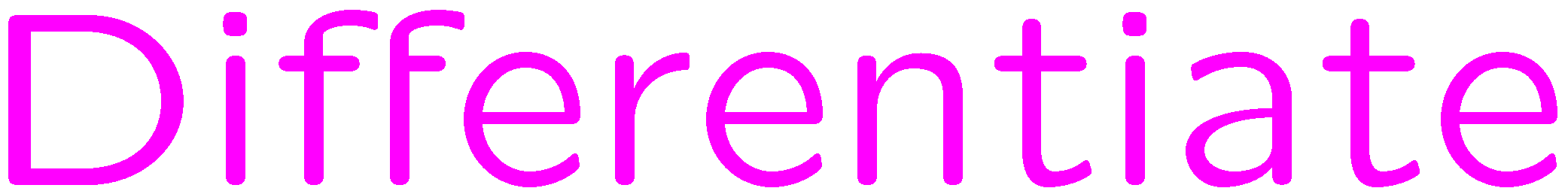 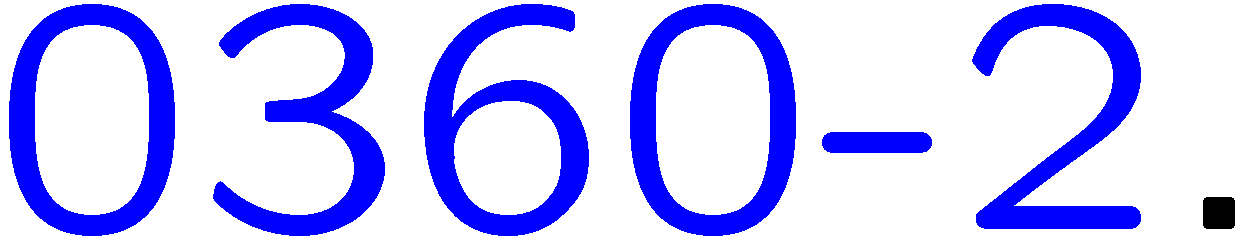 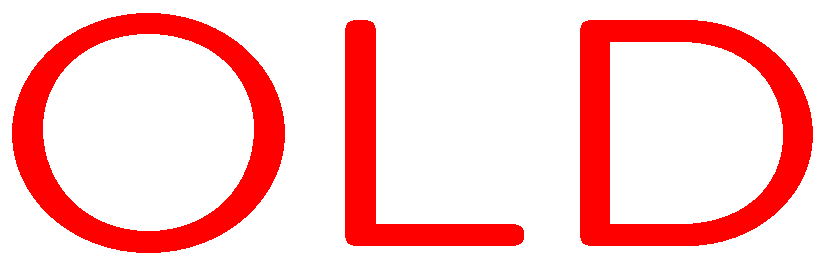 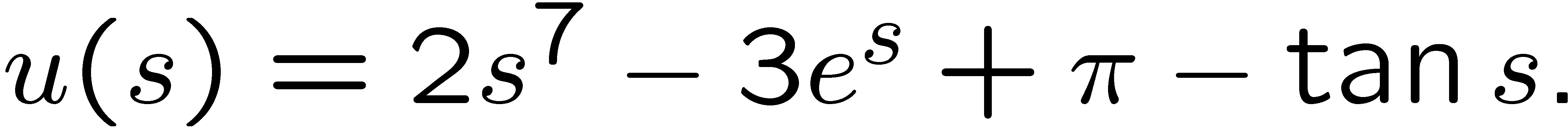 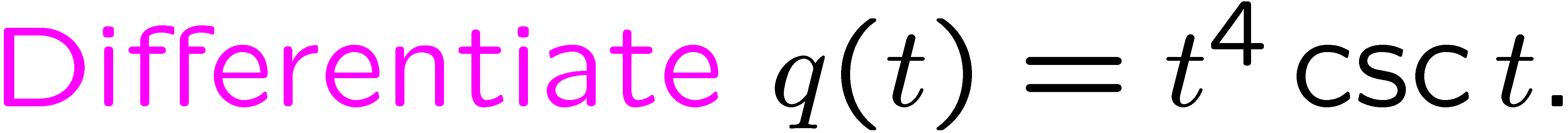 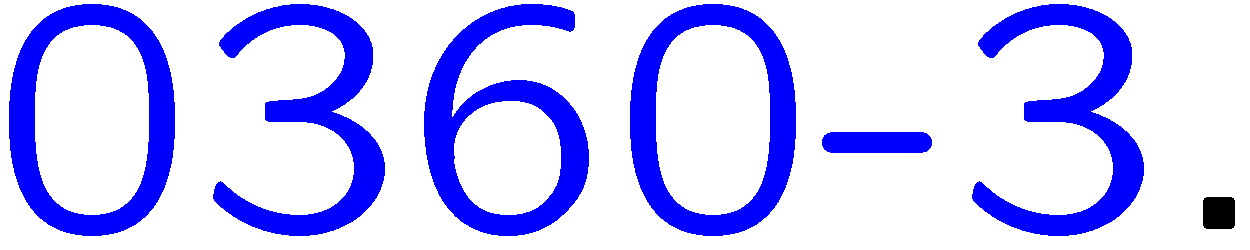 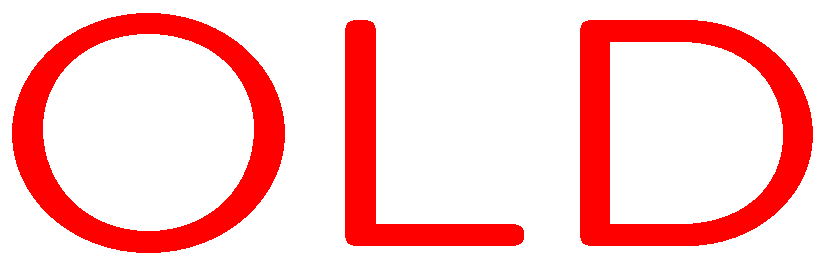 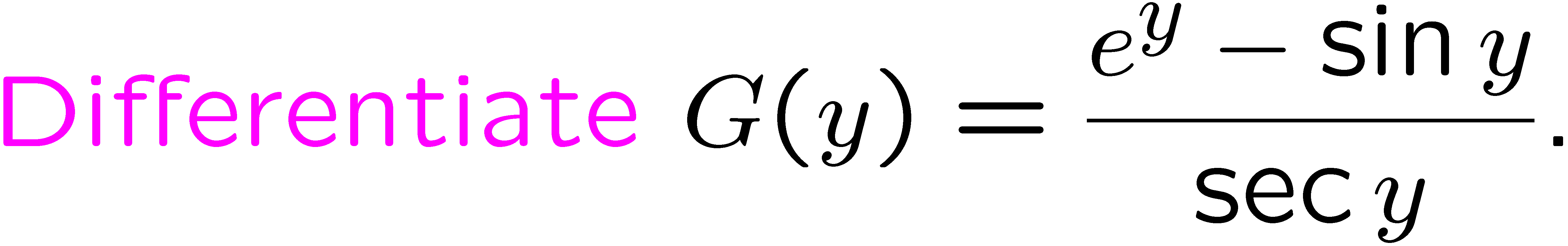 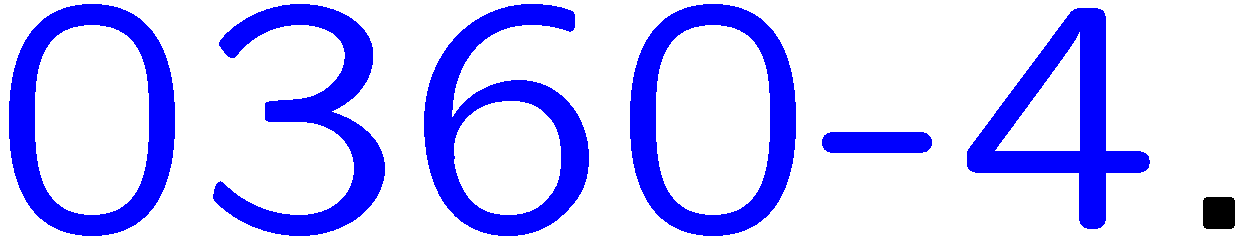 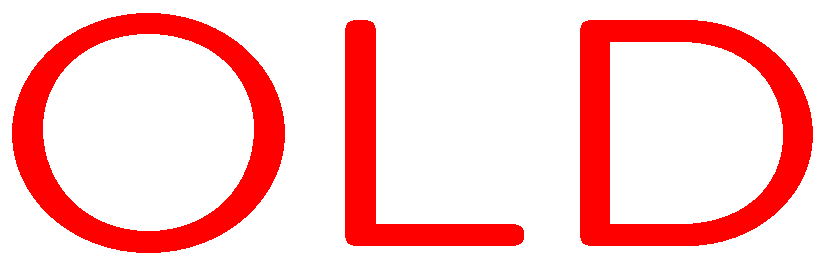 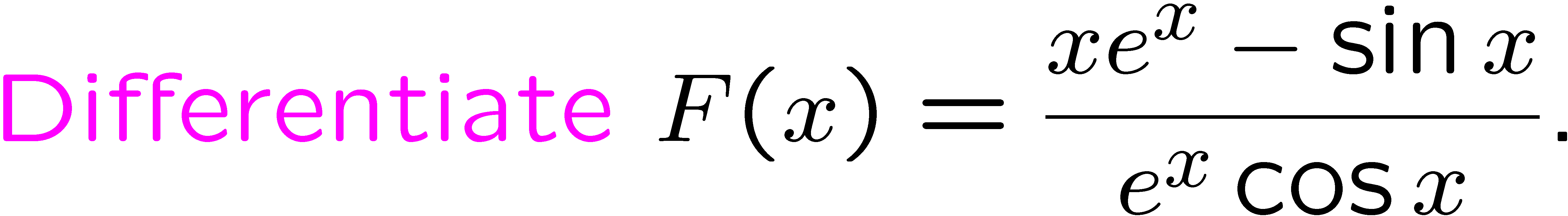 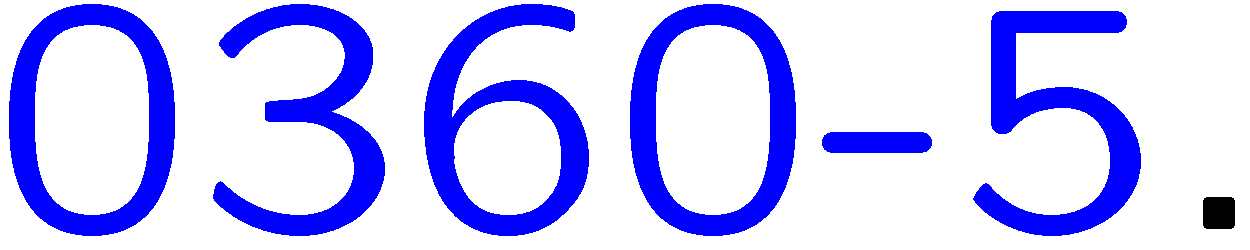 2
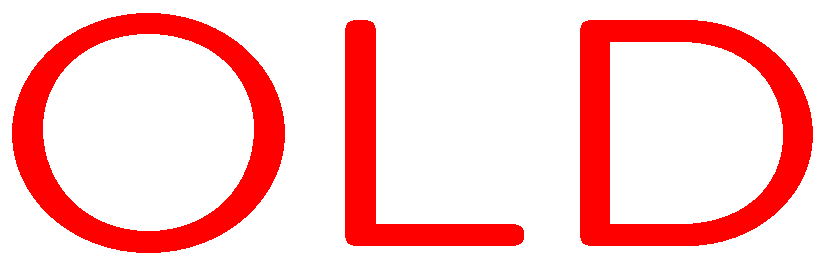 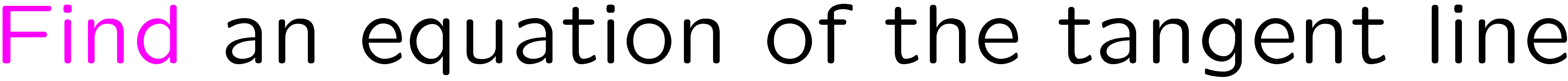 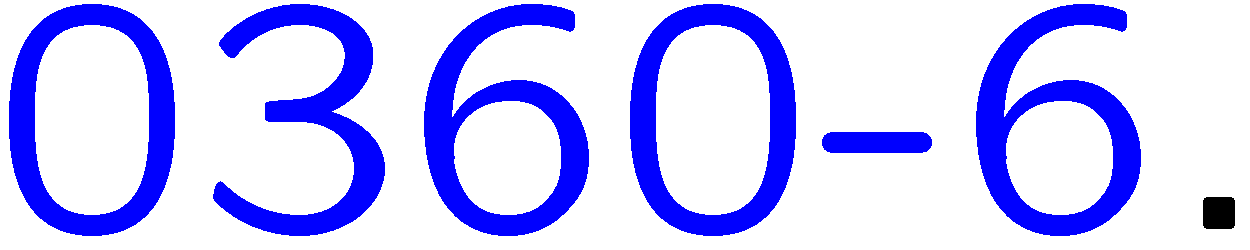 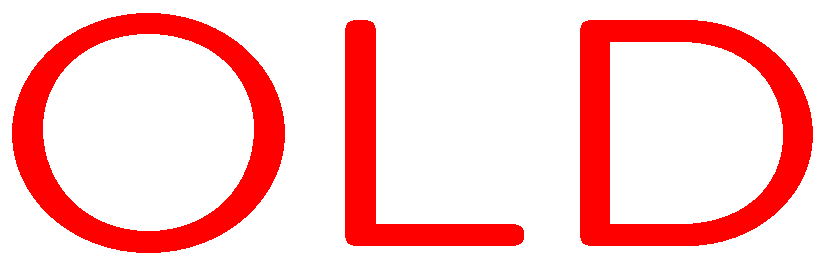 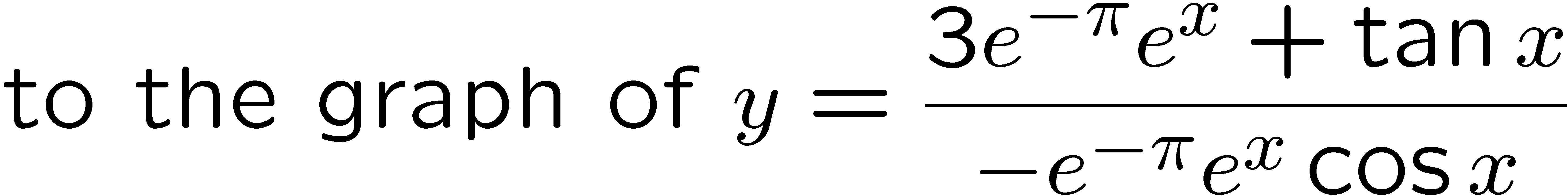 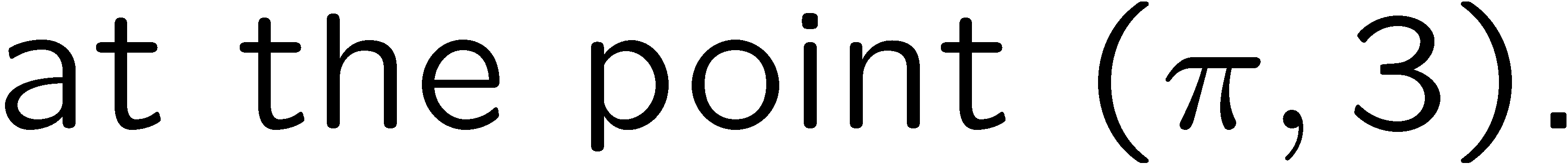 3
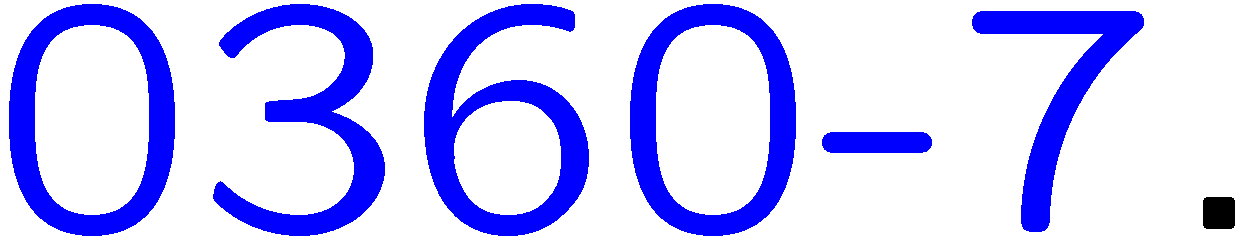 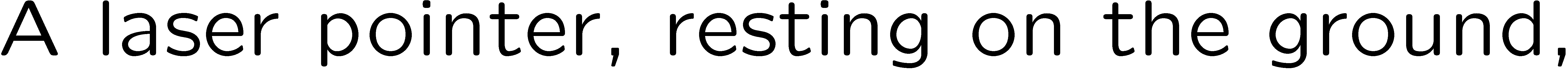 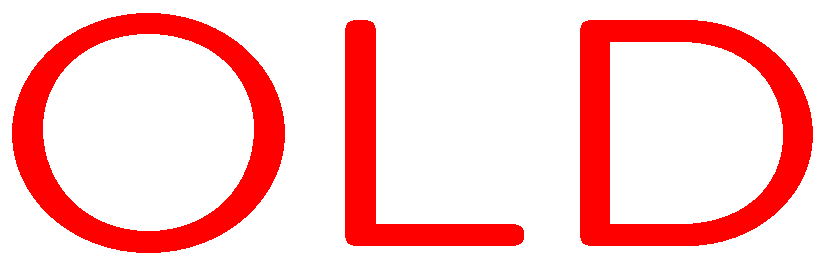 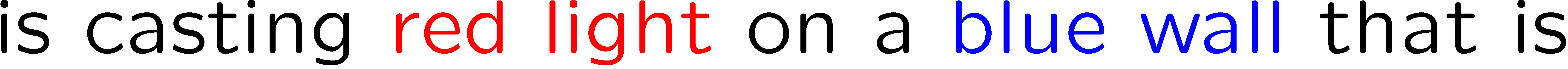 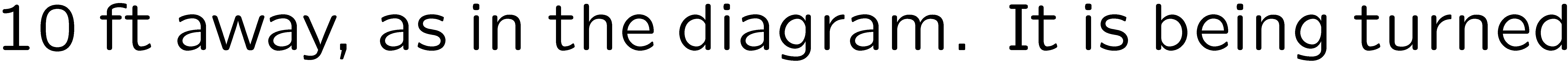 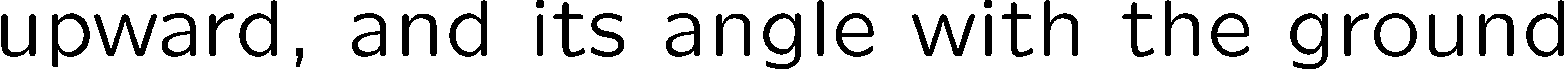 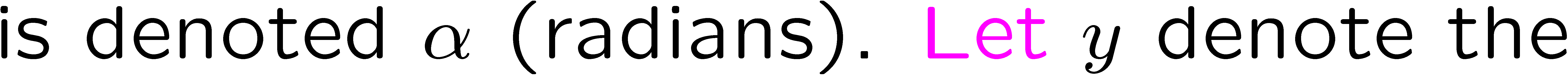 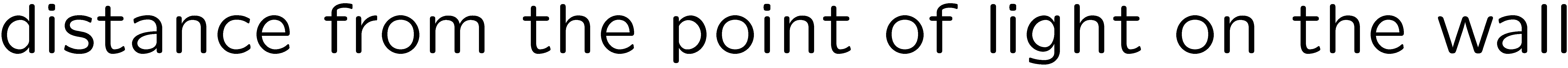 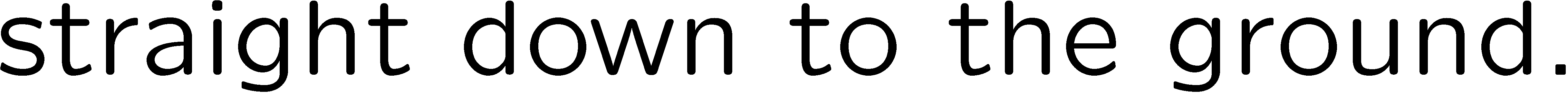 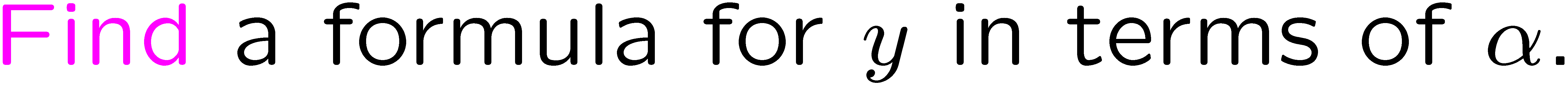 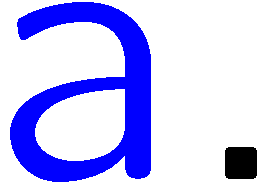 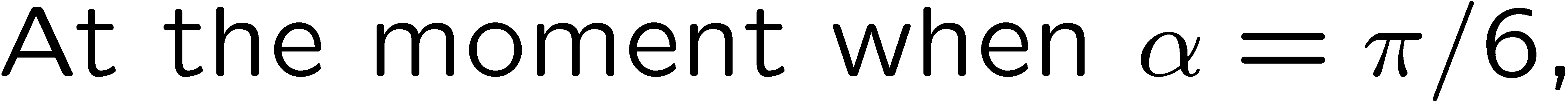 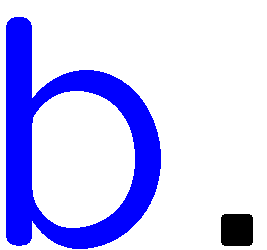 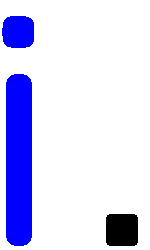 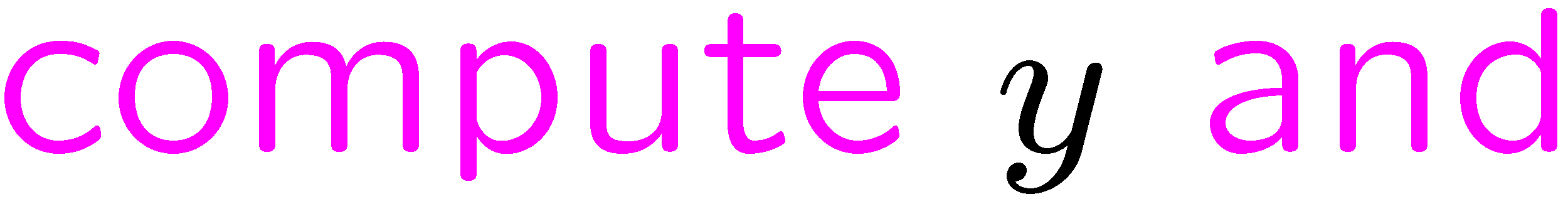 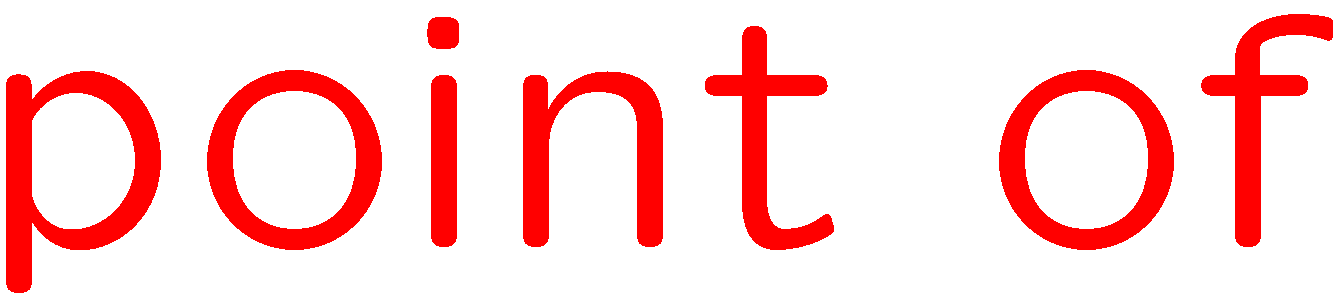 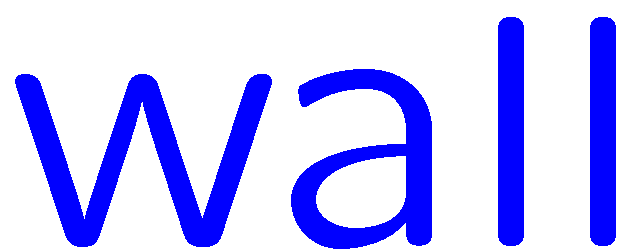 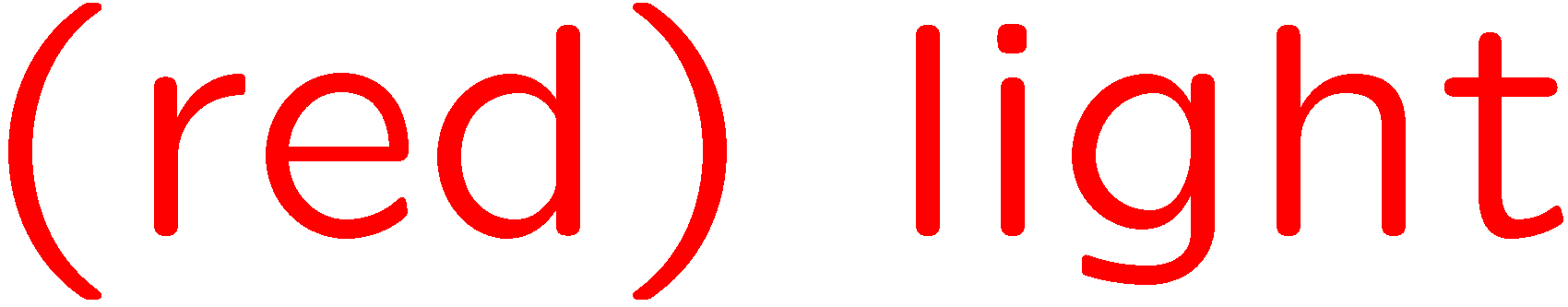 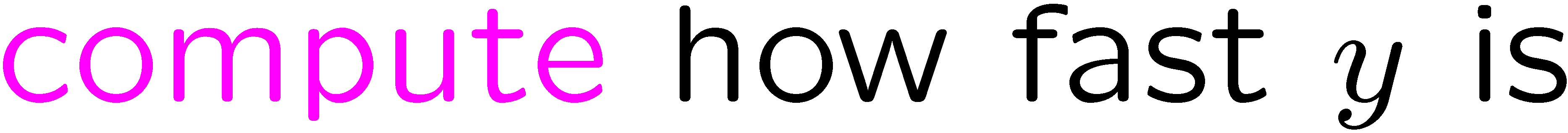 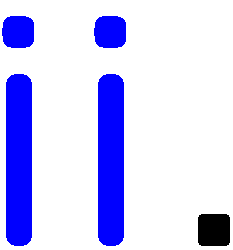 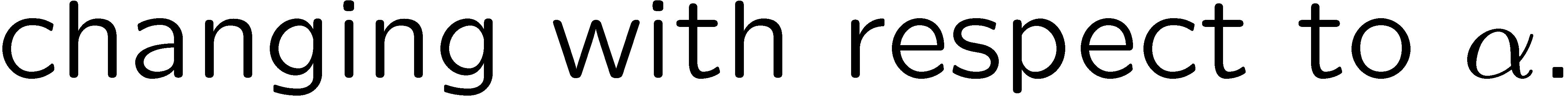 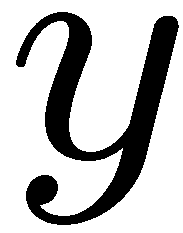 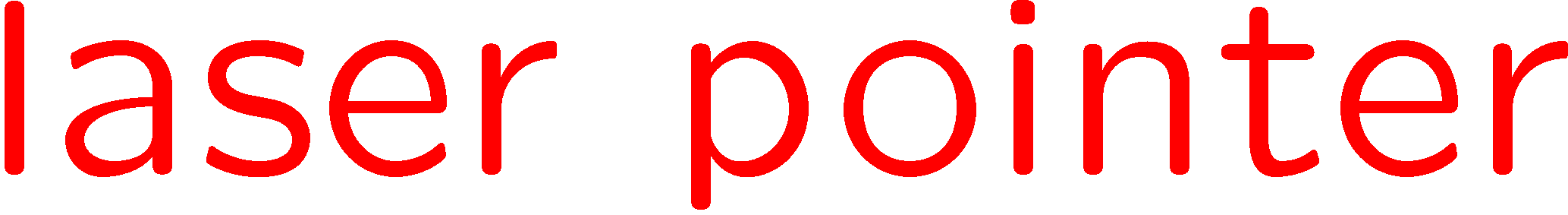 4
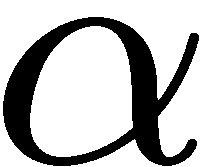 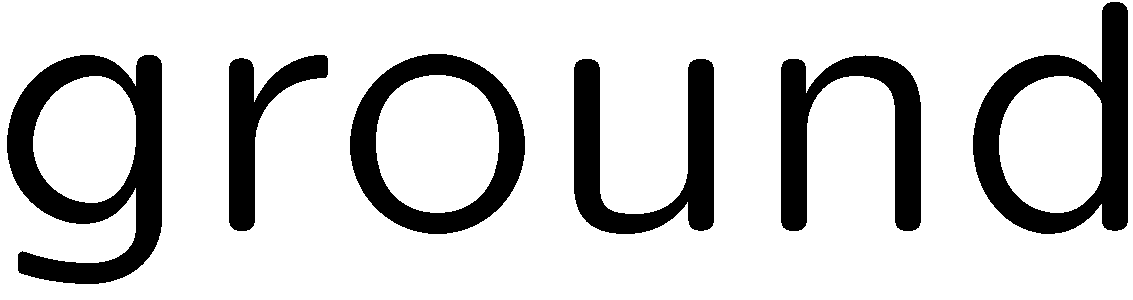 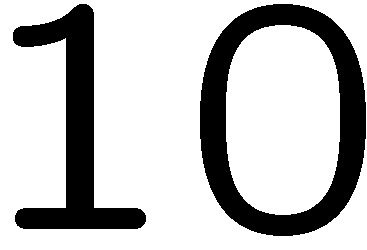